Maths Home Learning
Week Beginning 4.1.2021
This week…
Day 1 - Addition
Day 2 – Addition
Day 3 - Addition
Day 4 - Addition
Day 5 - Arithmetic
Day 1
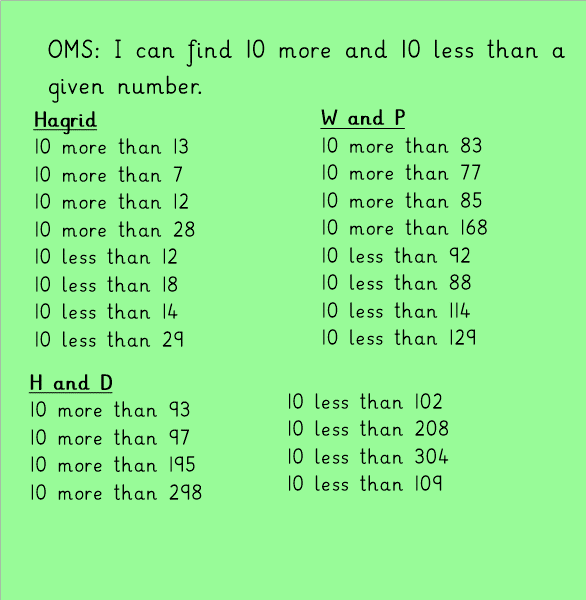 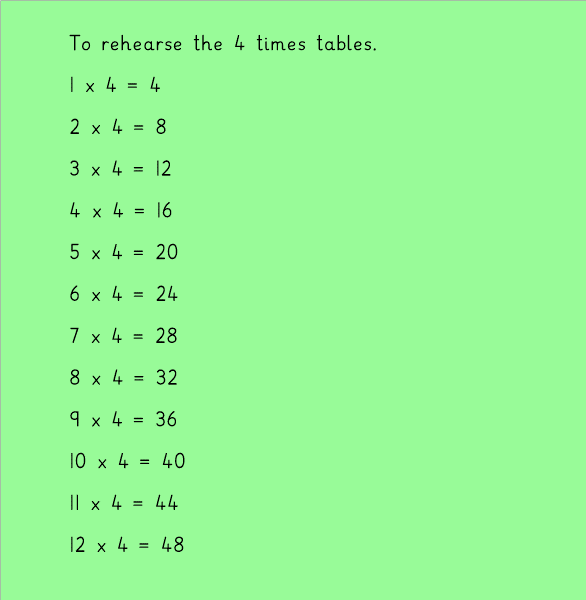 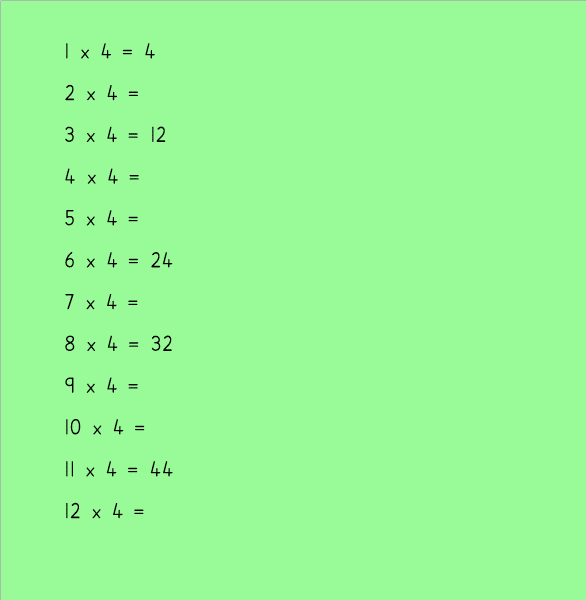 Can you add the missing numbers?
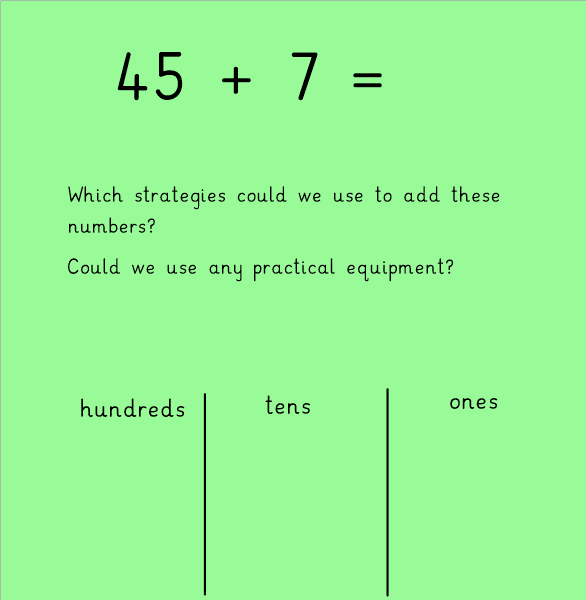 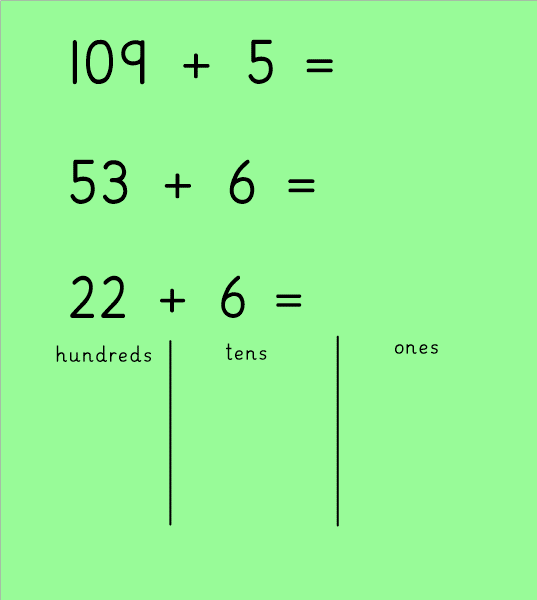 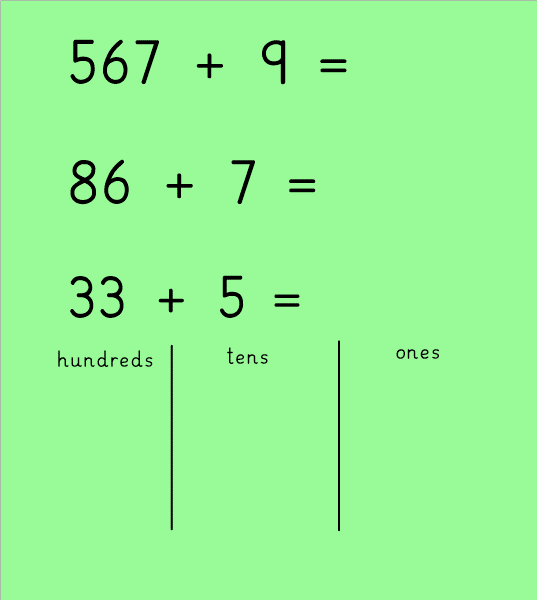 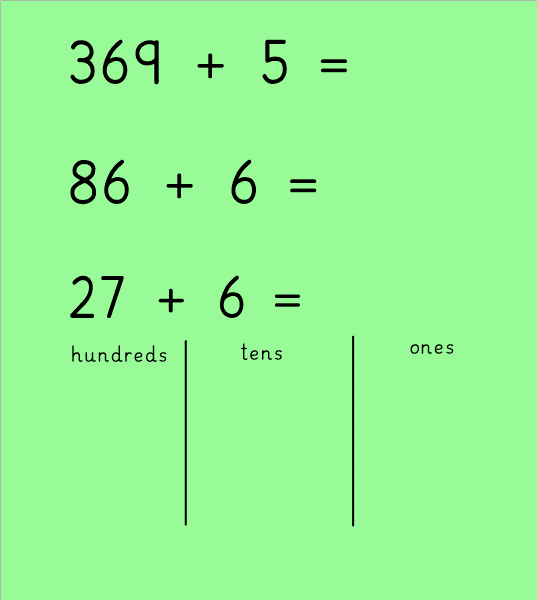 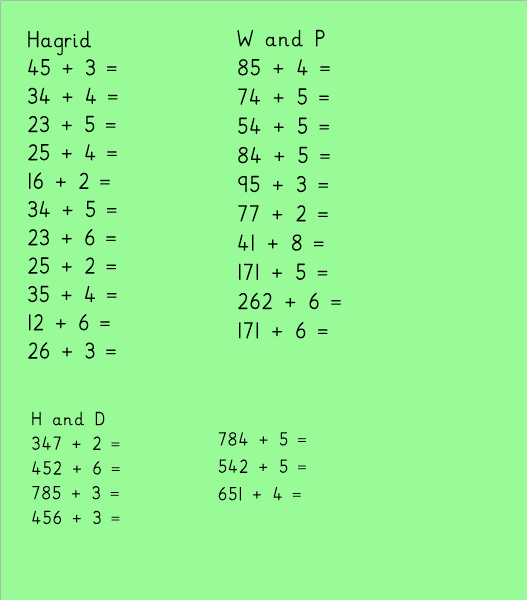 Day 2
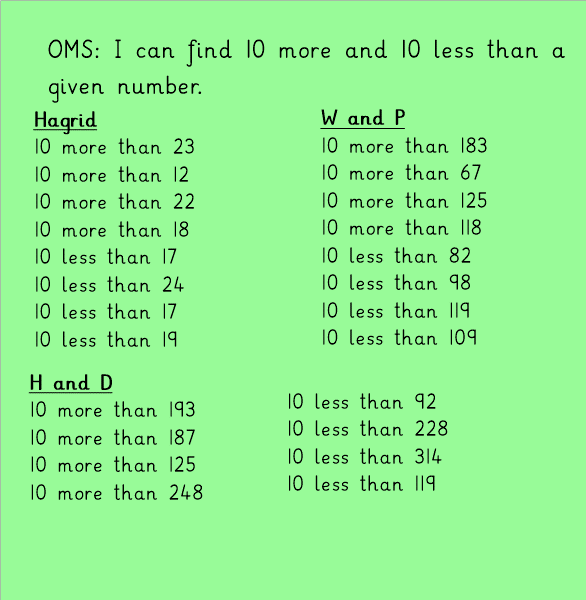 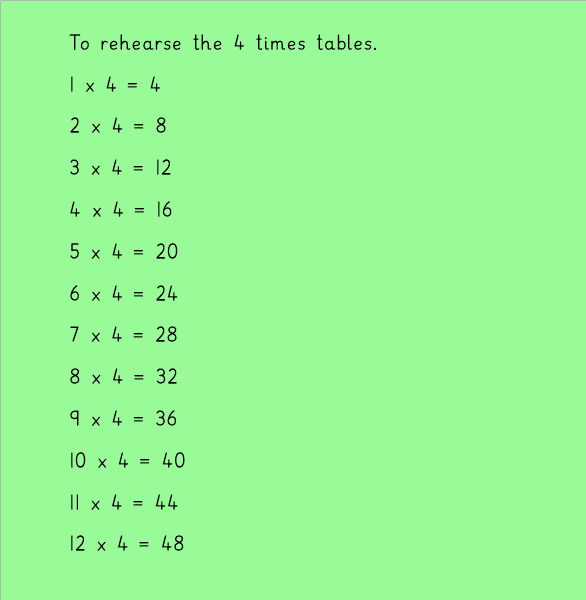 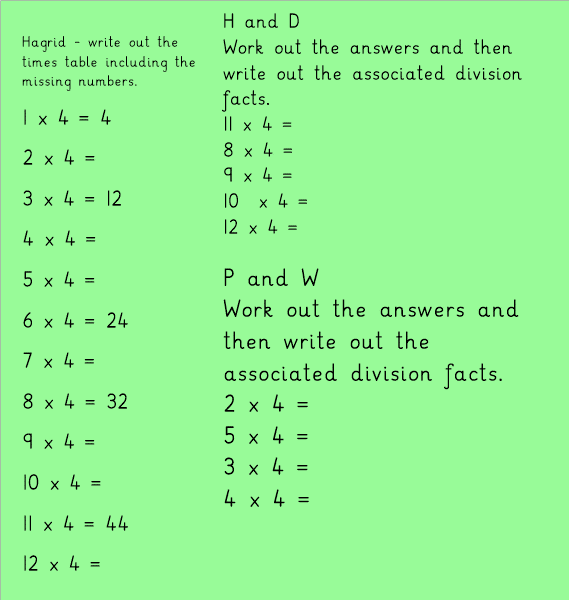 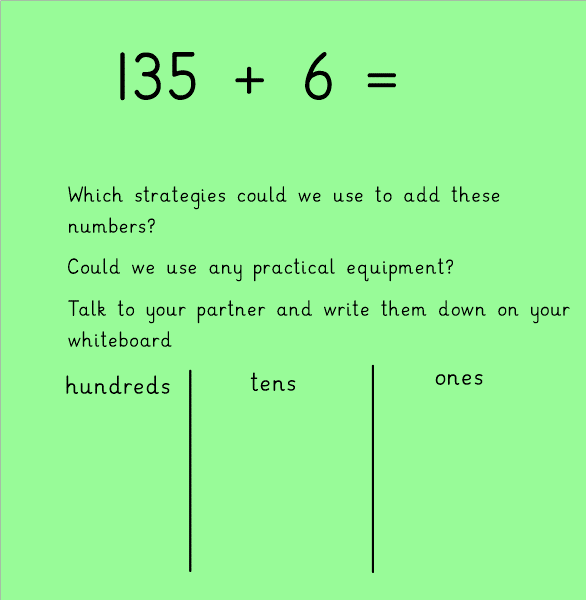 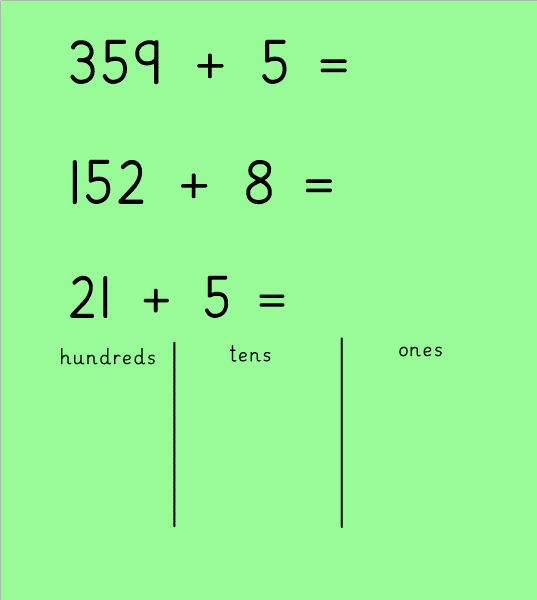 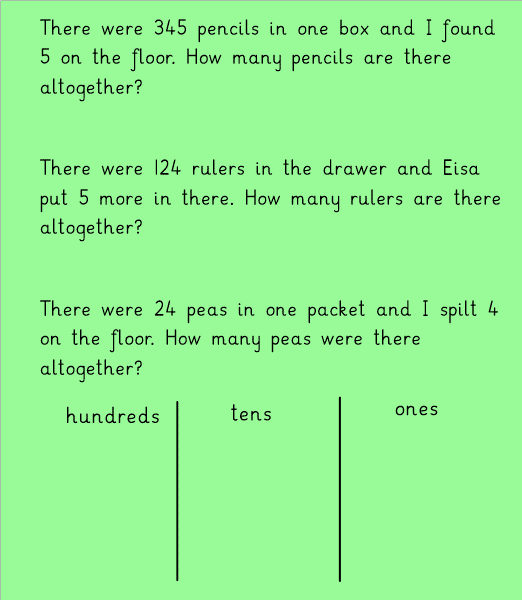 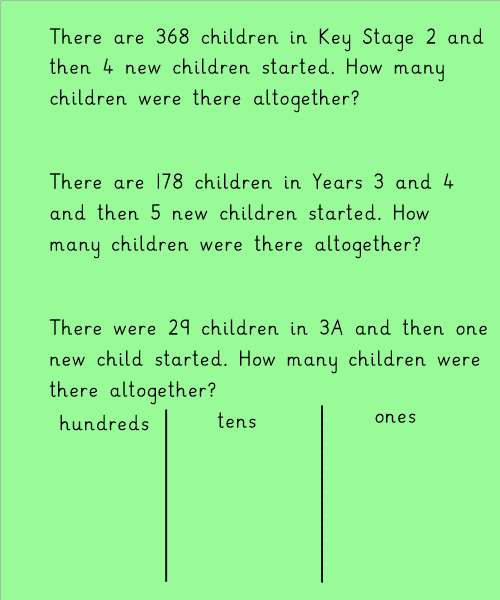 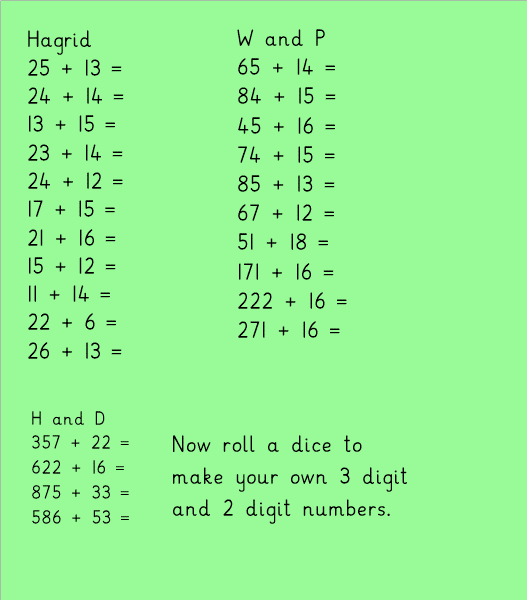 Day 3
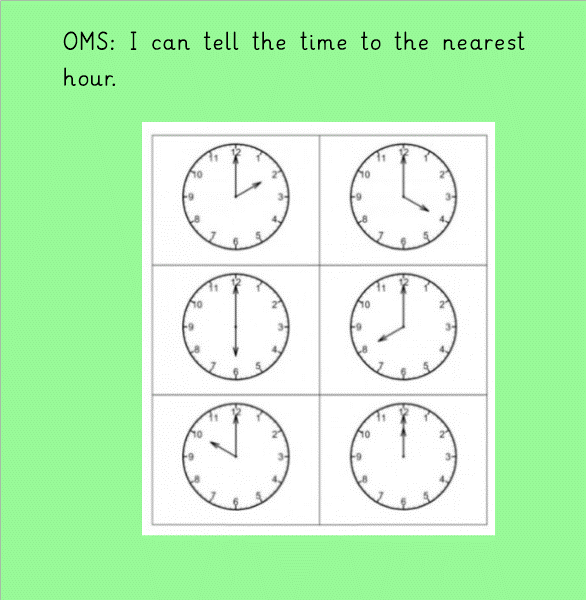 What times do the clocks show?
Remember the long hand points to the minutes and the short hand points to the hour. 

So the first clock shows 2 o’clock.
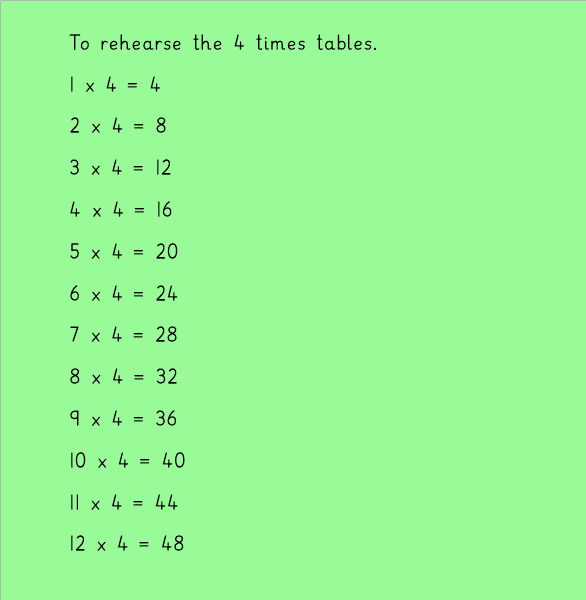 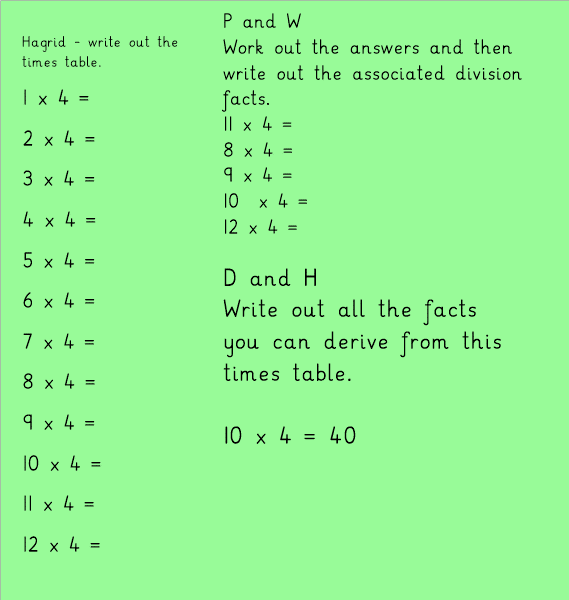 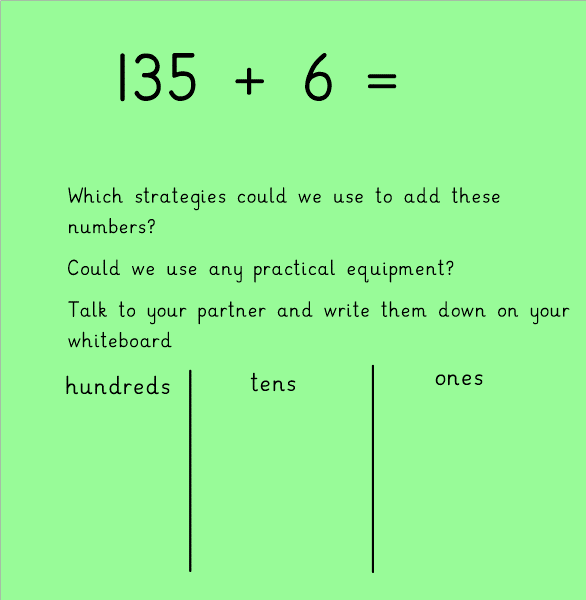 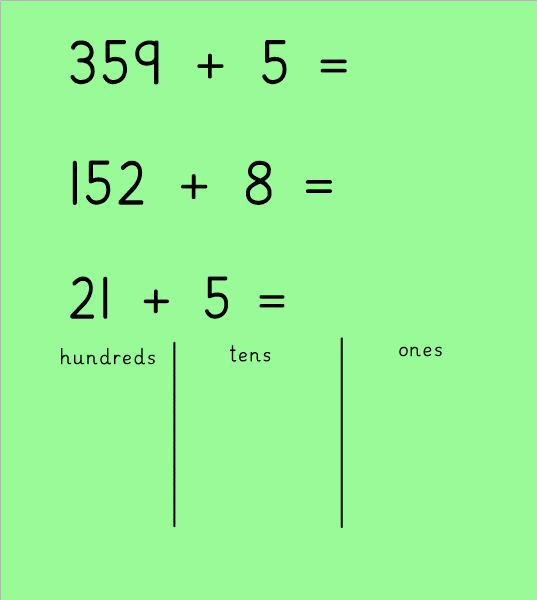 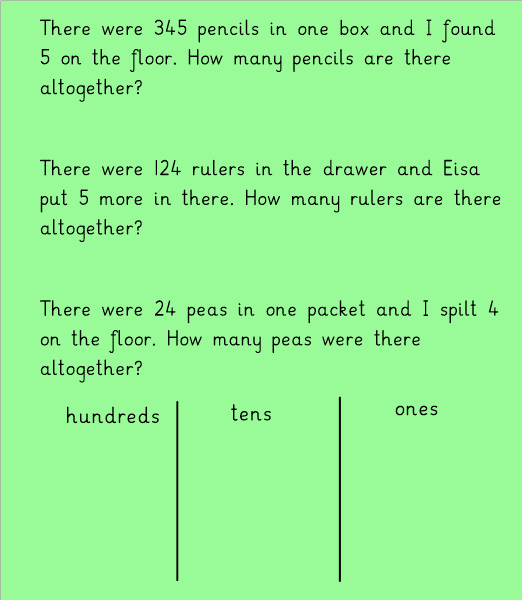 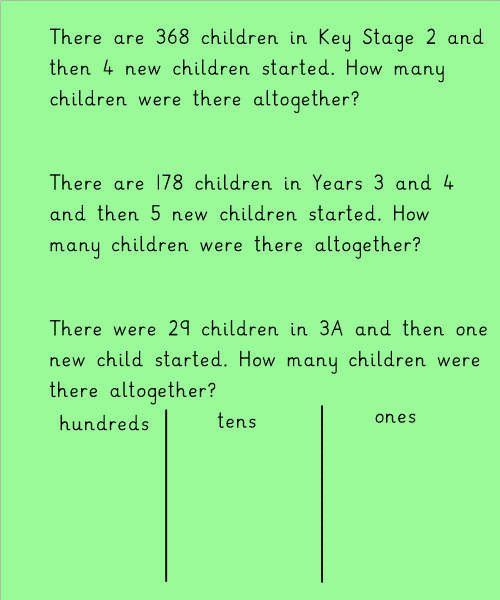 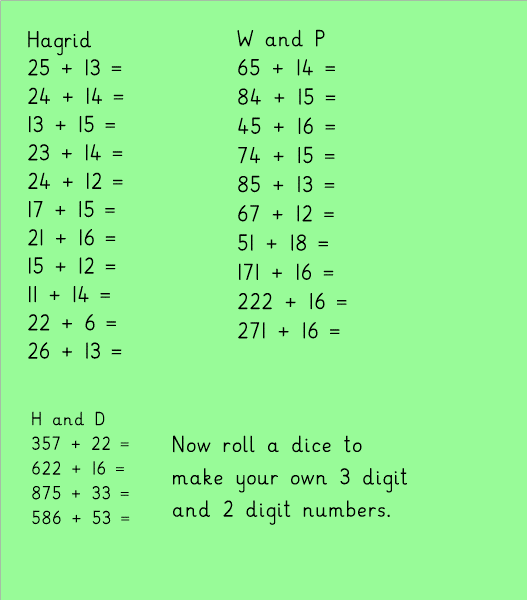 Day 4
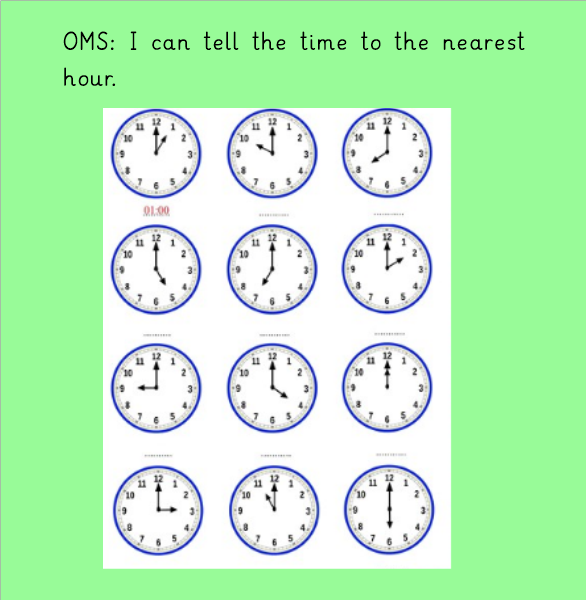 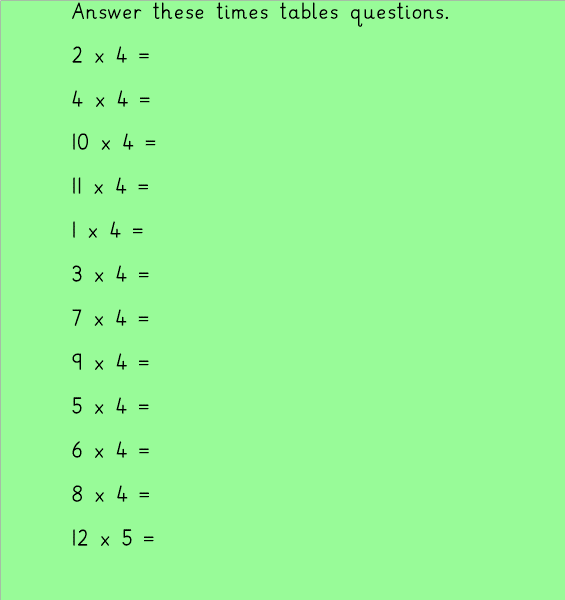 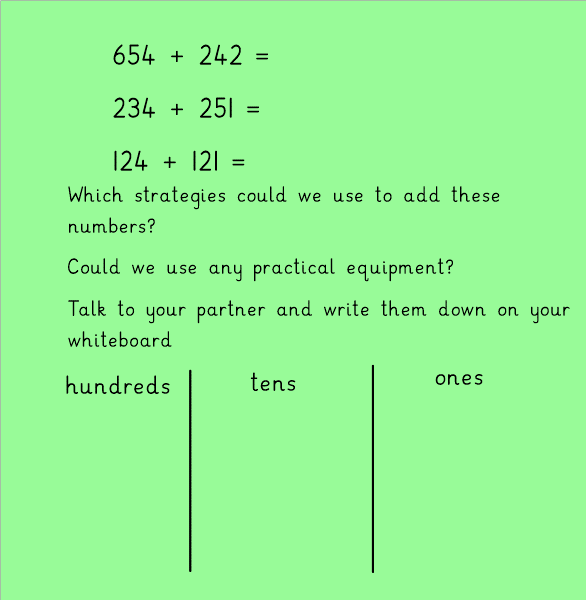 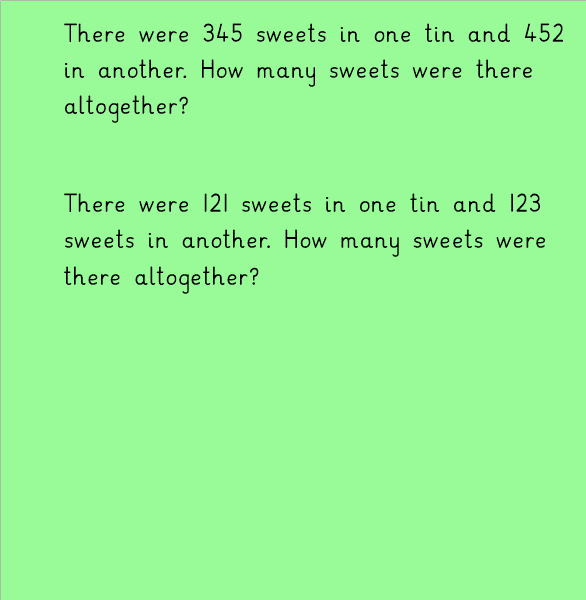 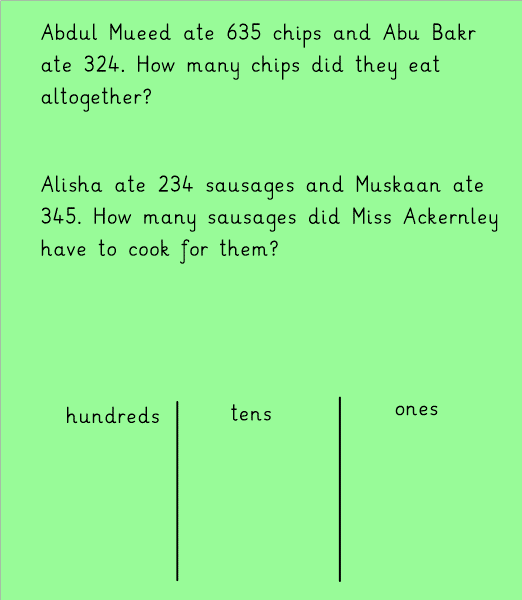 Hermoine and Dumbledore
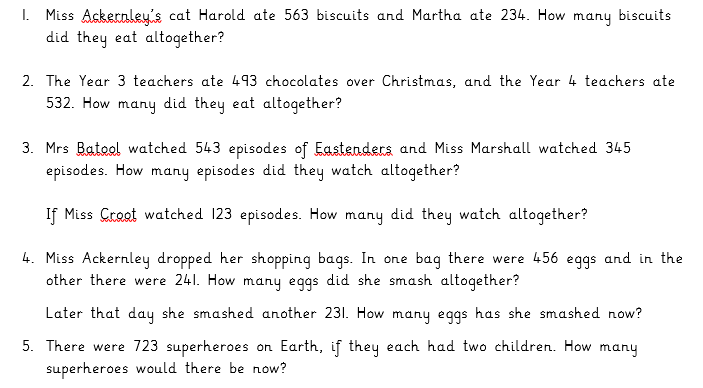 Potter and Weasley
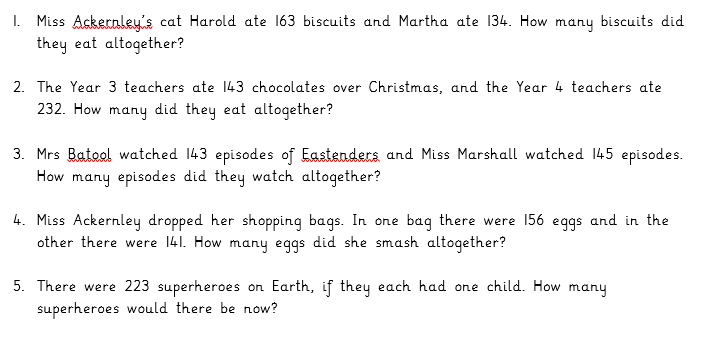 Hagrid
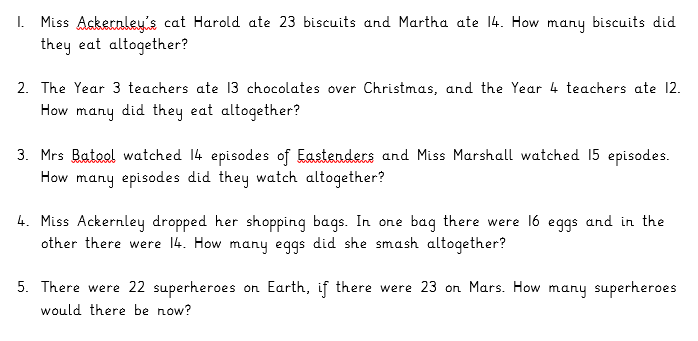 Day 5
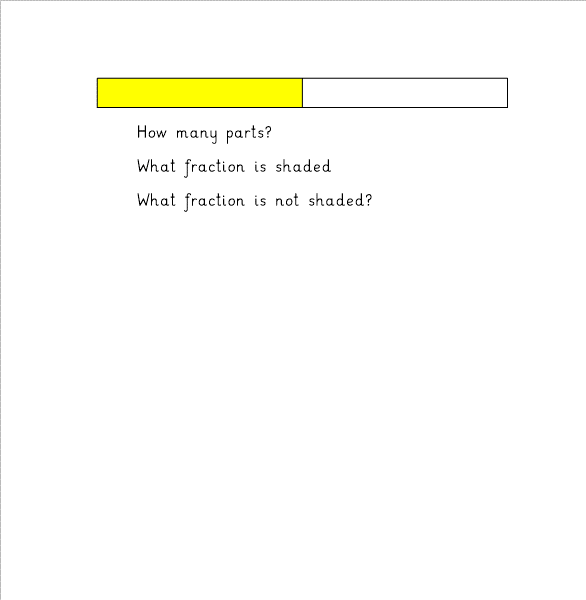 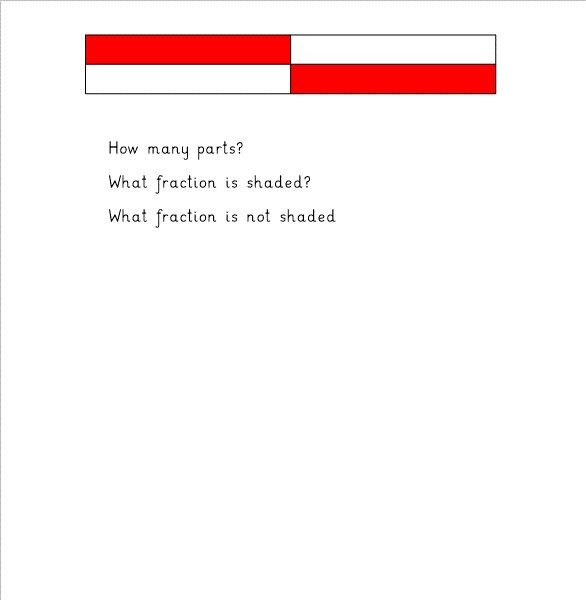 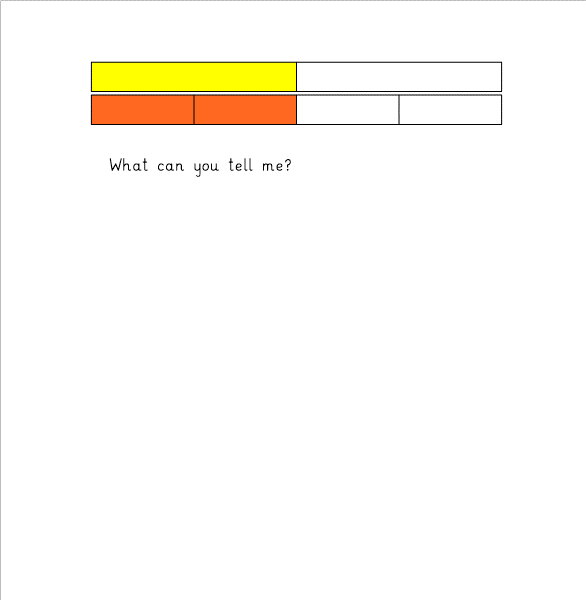 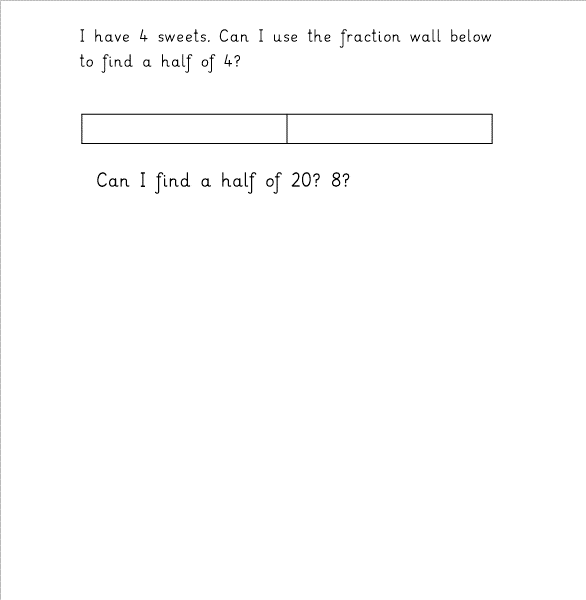 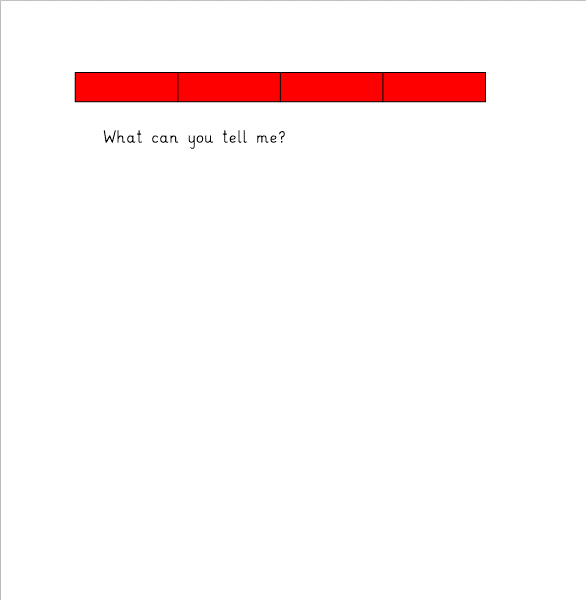 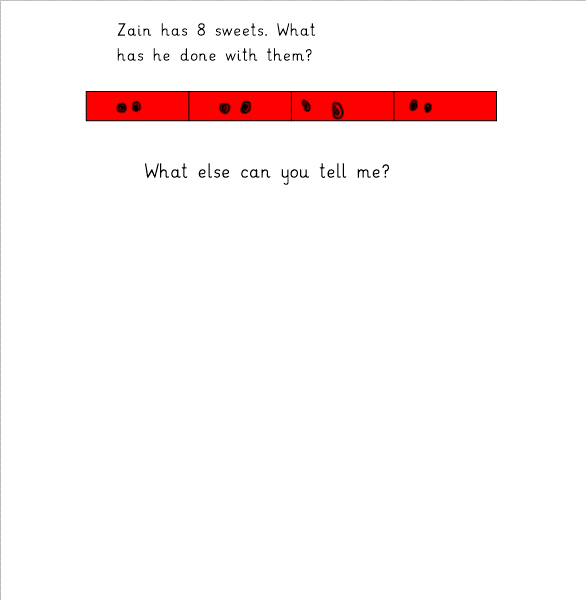 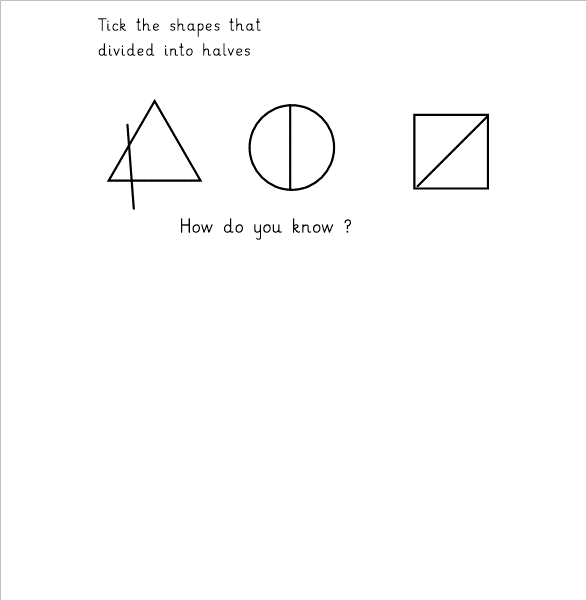 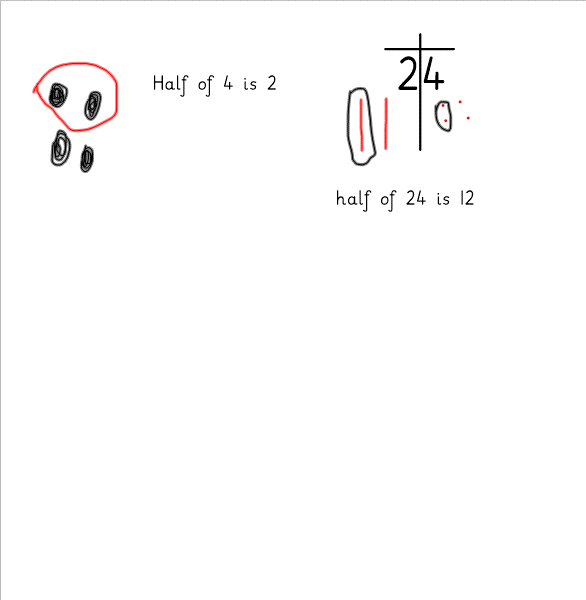 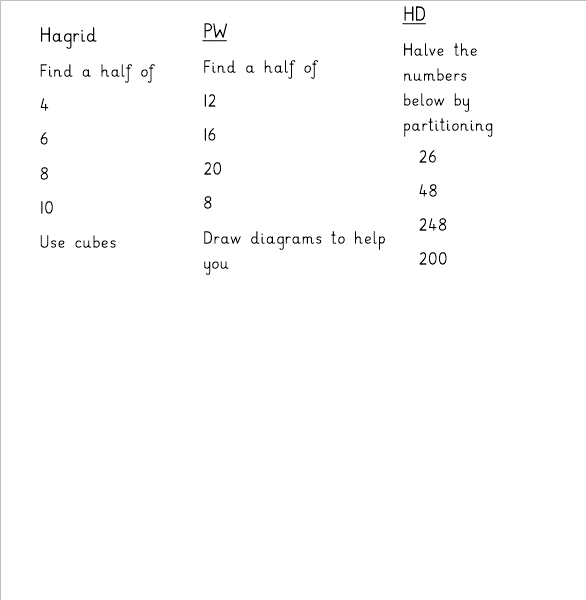